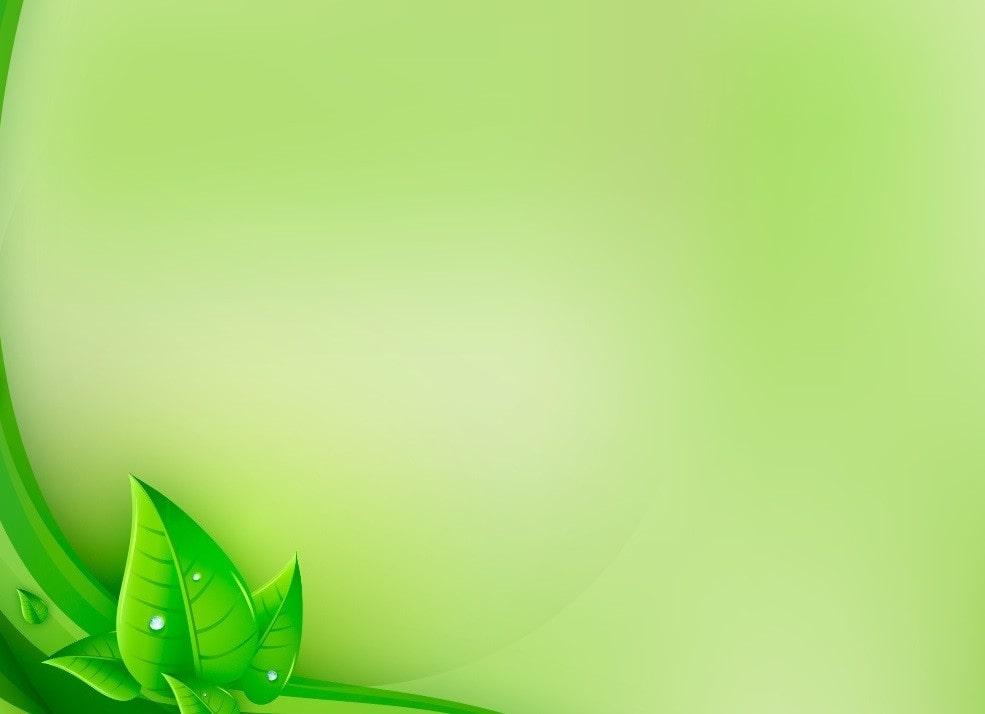 Презентация 

на тему «Береги лес!» 

для детей подготовительной группы
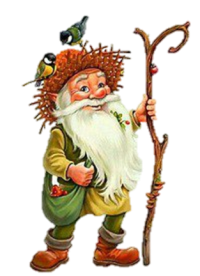 Педагог-психолог
Дзгоева А.Г.
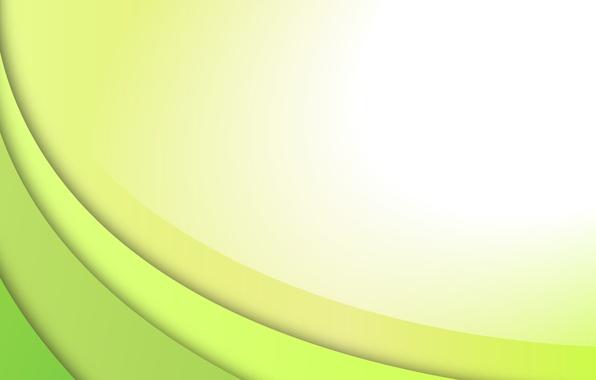 Назови, кто живет в лесу?
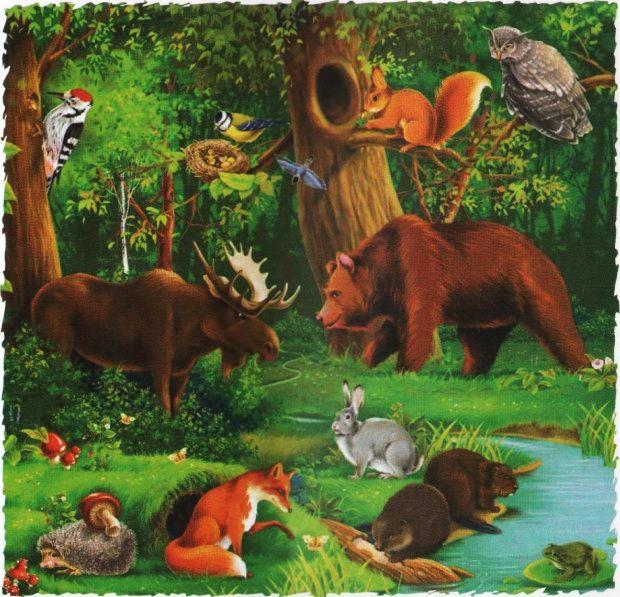 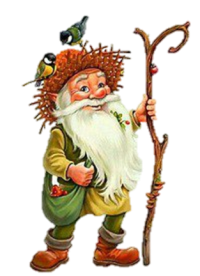 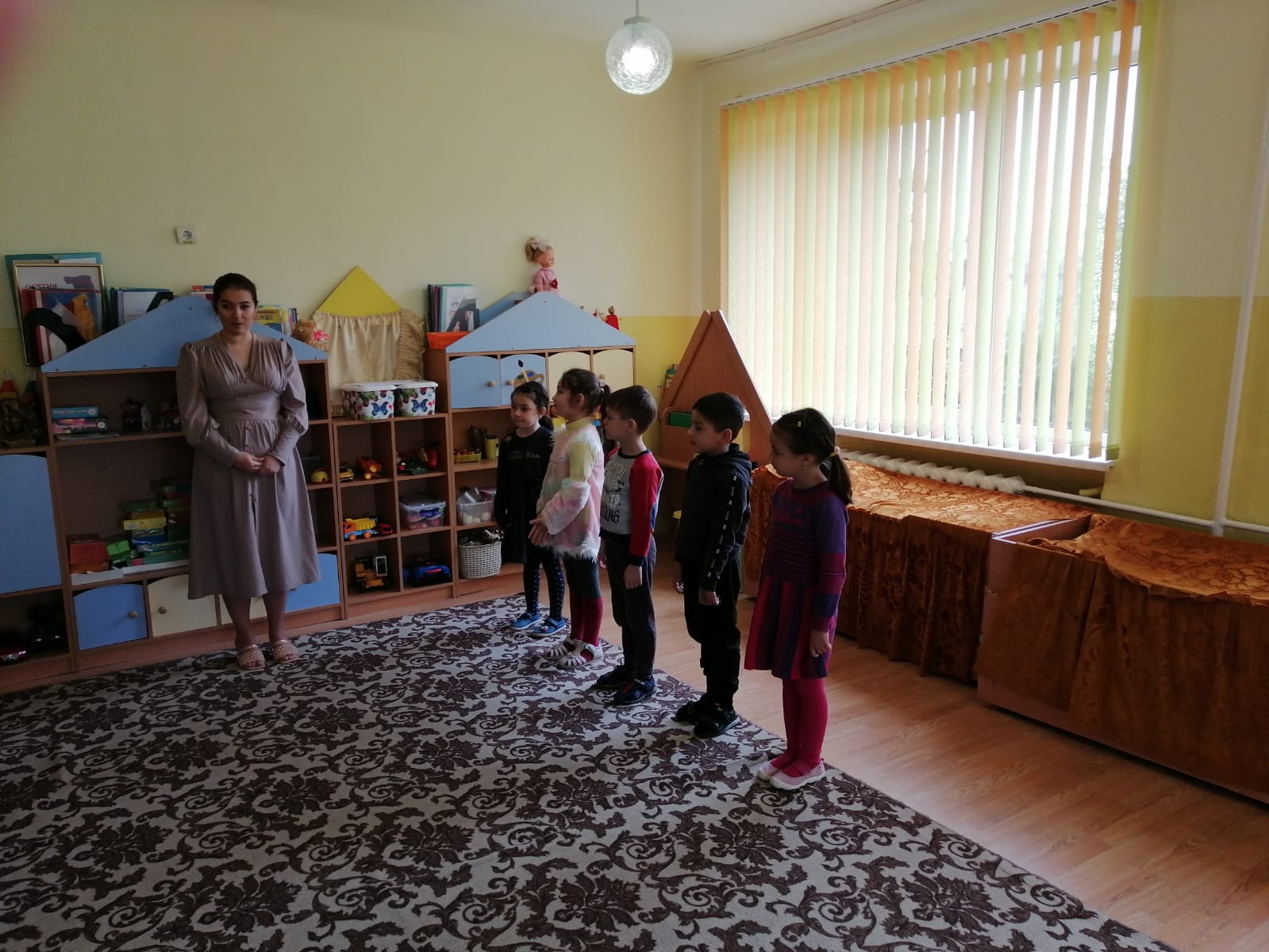 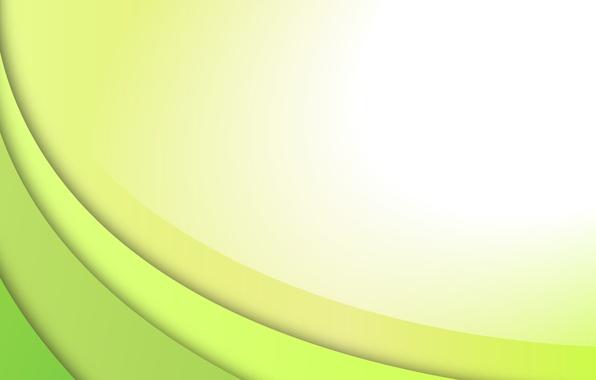 Что обозначает этот знак?
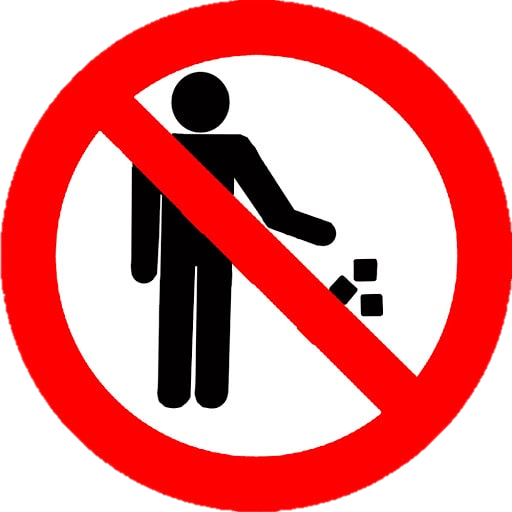 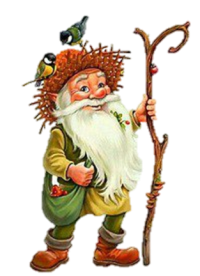 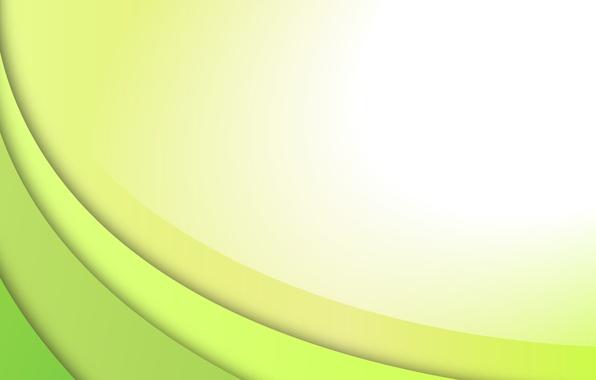 Игра «Четвертый лишний».
Какое дерево не растут в лесу?
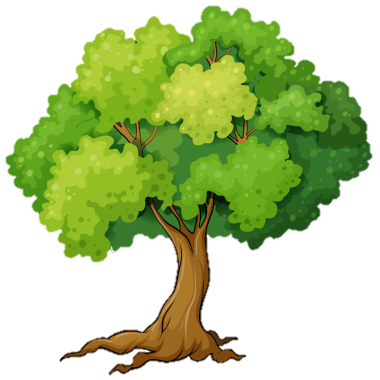 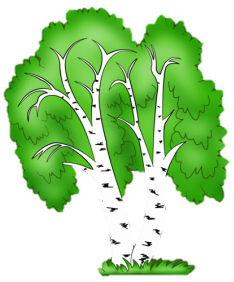 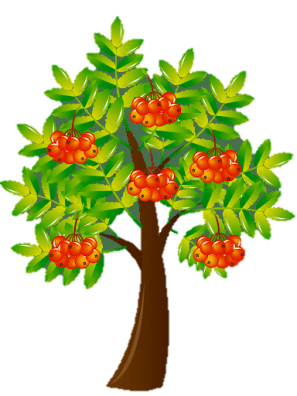 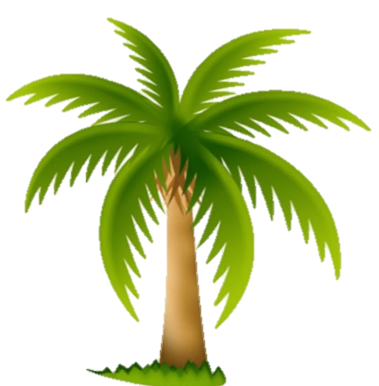 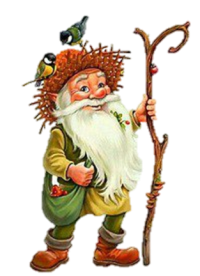 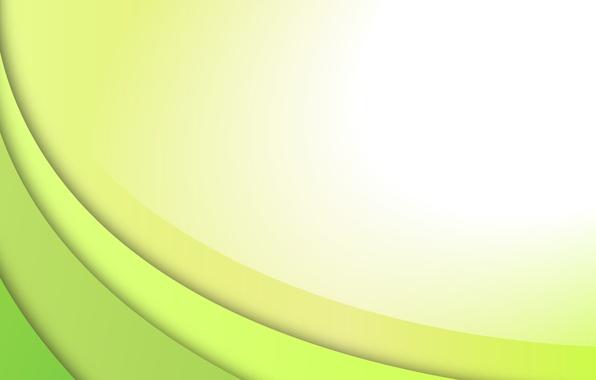 Что обозначает этот знак?
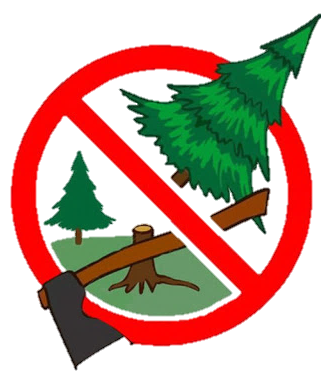 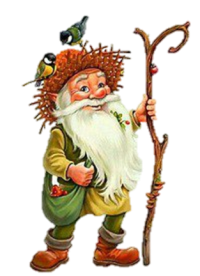 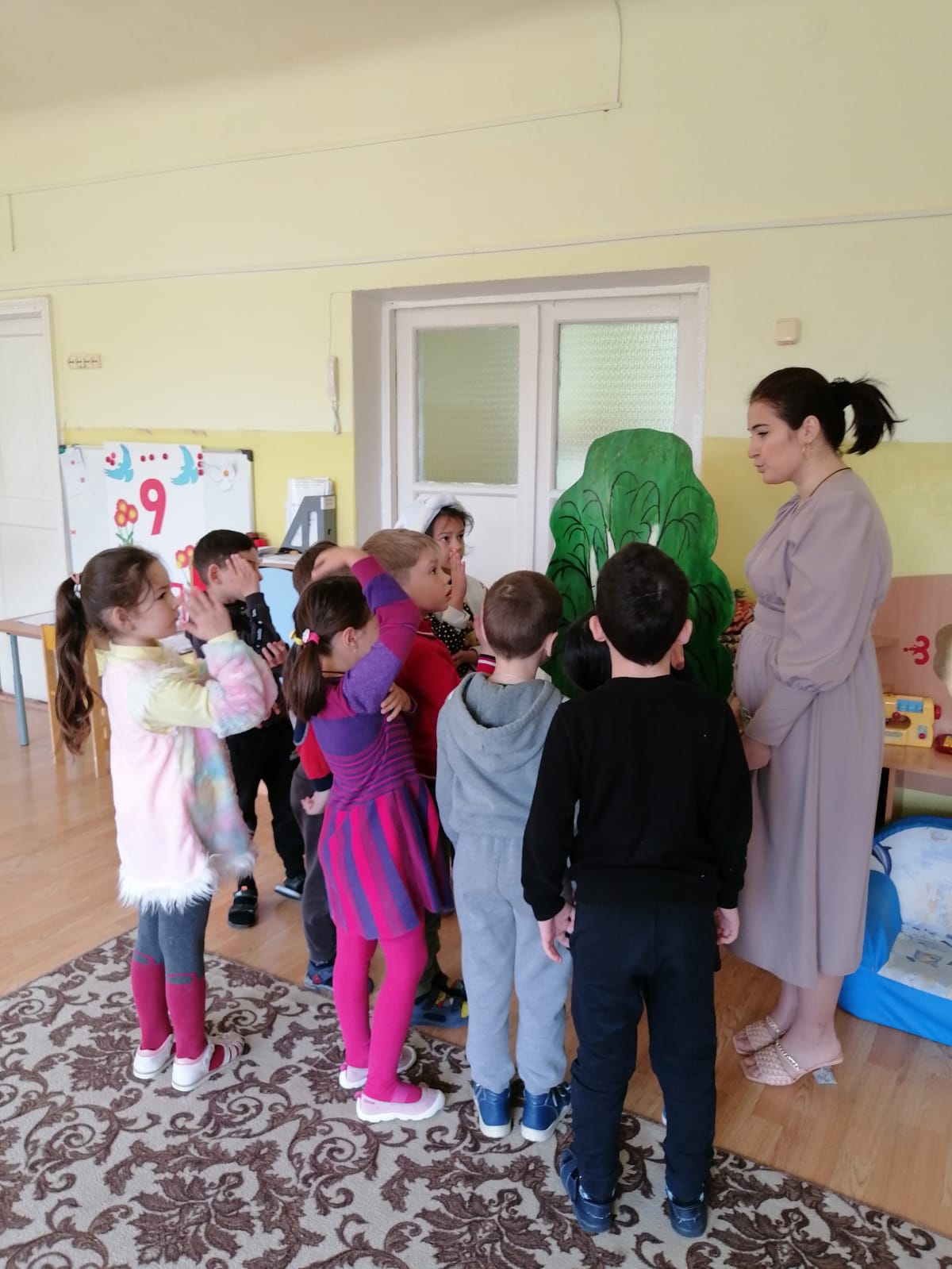 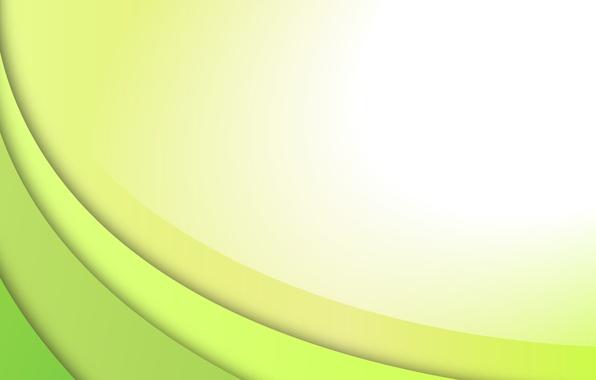 Игра «Четвертый лишний». 
Какое животное не живет в лесу?
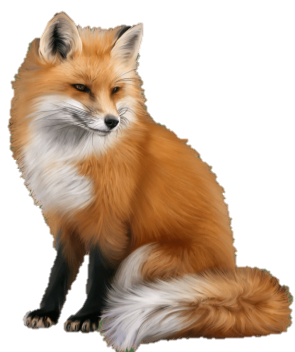 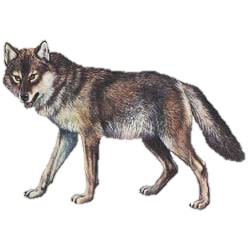 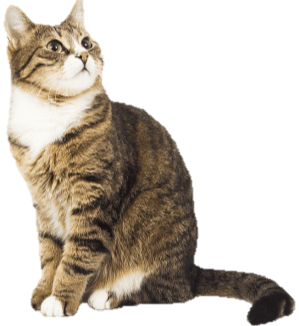 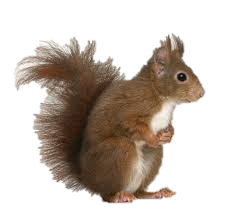 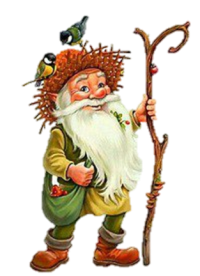 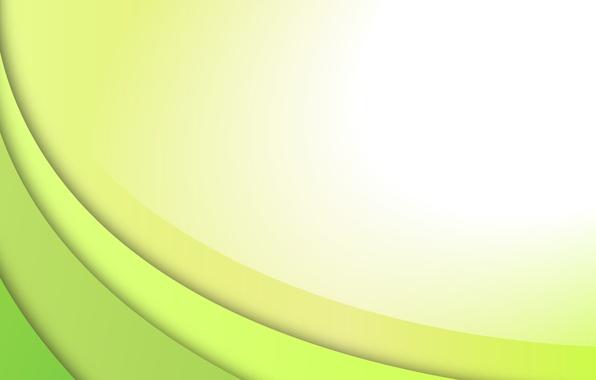 Игра «Где живут животные?»
 Белка живет в дупле.
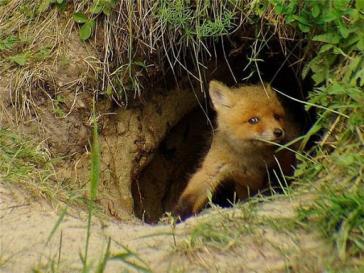 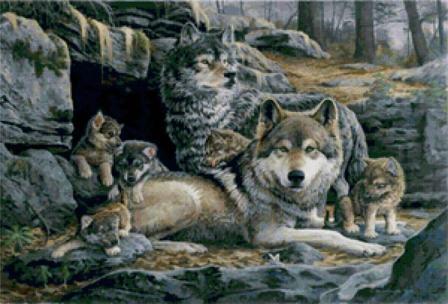 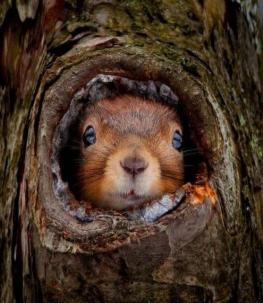 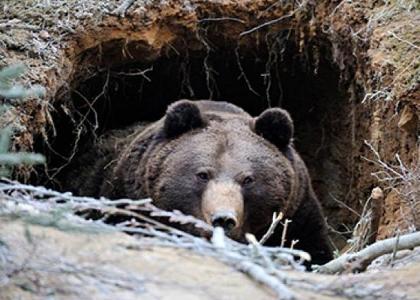 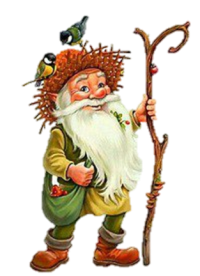 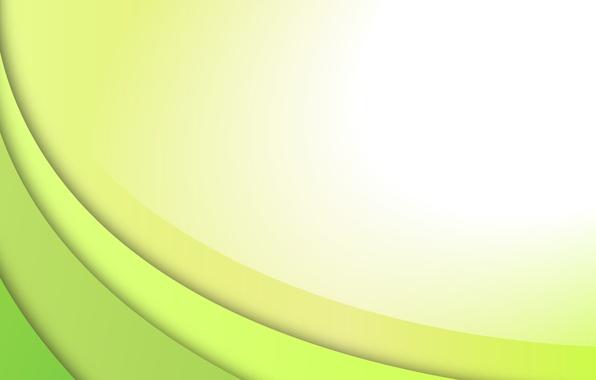 Что обозначает этот знак?
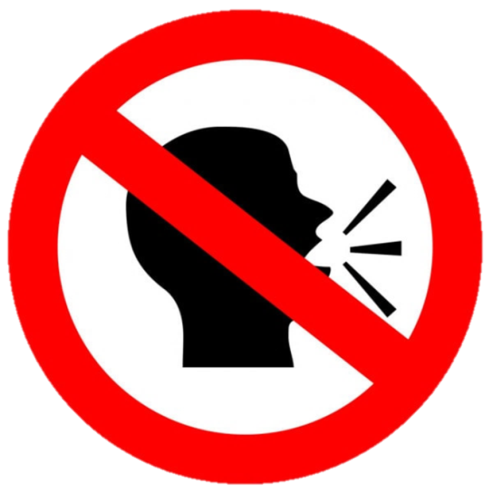 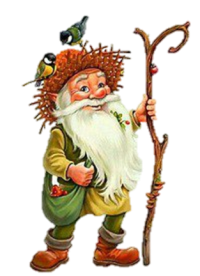 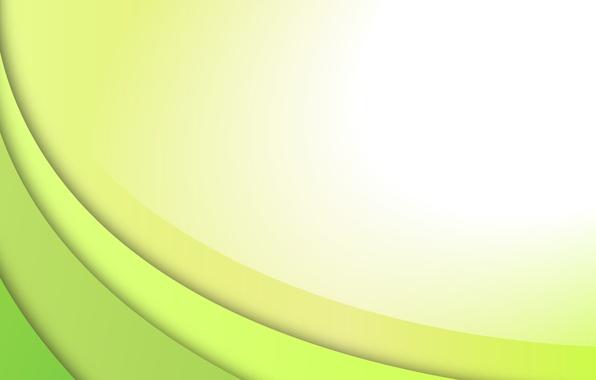 Игра «Посчитай-ка»
Одна бабочка, две бабочки, три бабочки …
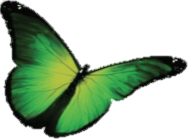 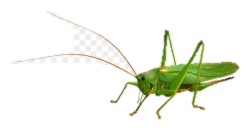 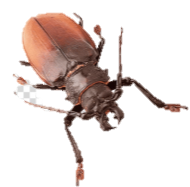 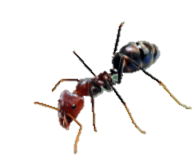 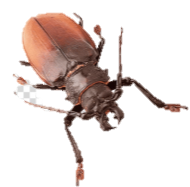 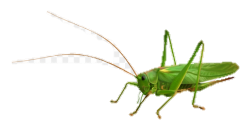 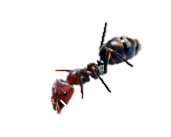 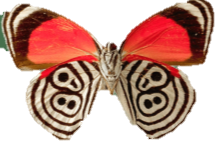 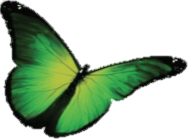 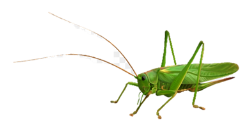 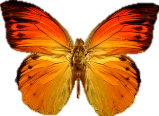 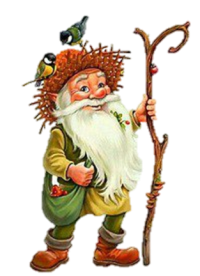 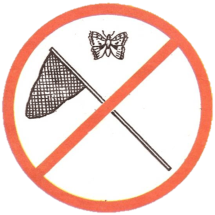 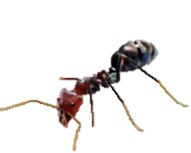 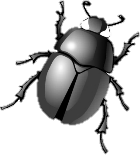 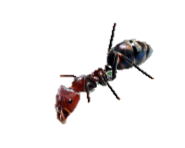 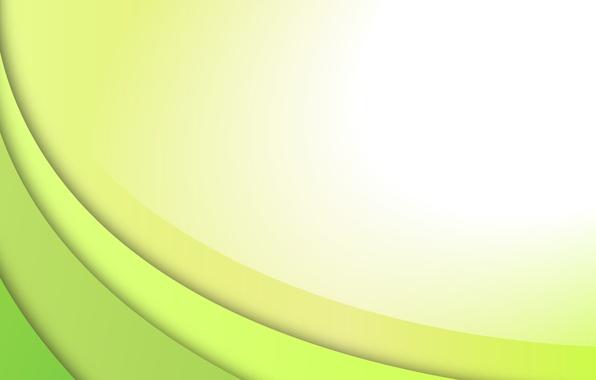 О чем говорит этот знак?
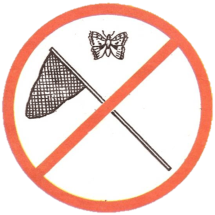 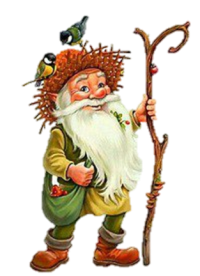 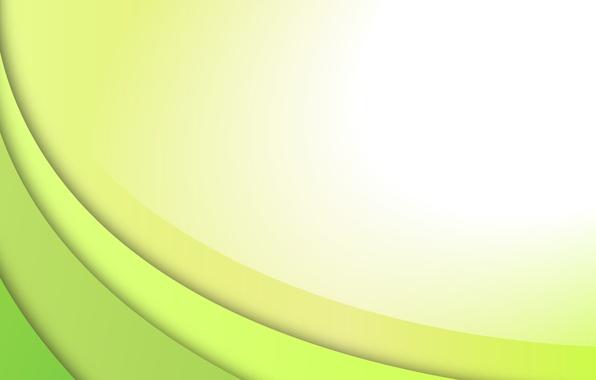 Игра «Назови по-другому»
Синица-синицы…
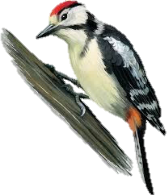 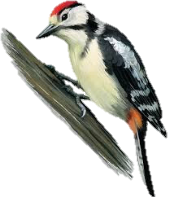 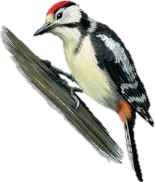 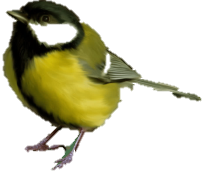 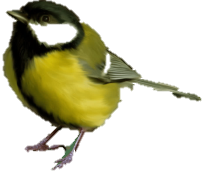 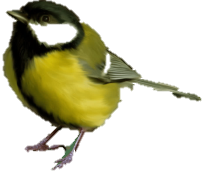 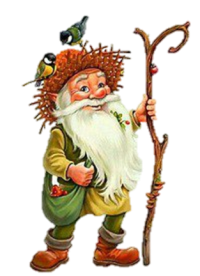 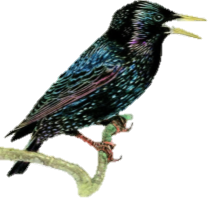 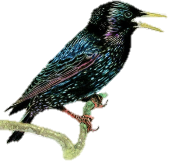 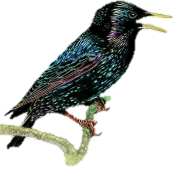 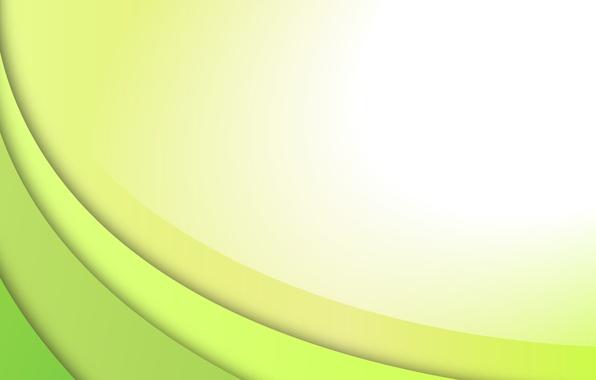 Что обозначает этот знак?
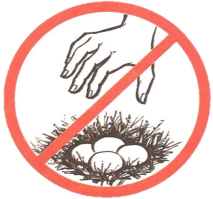 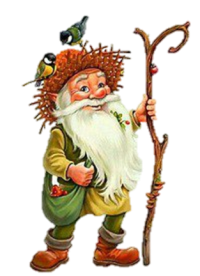 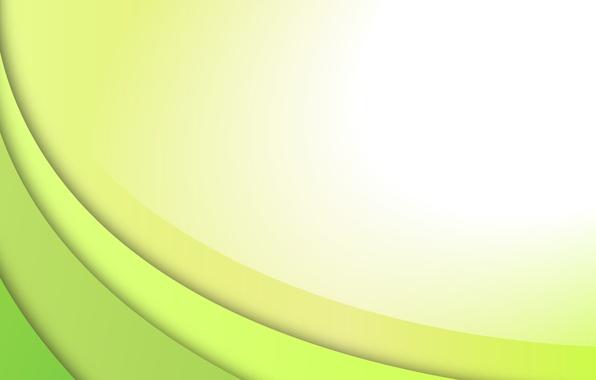 Составь из палочек.
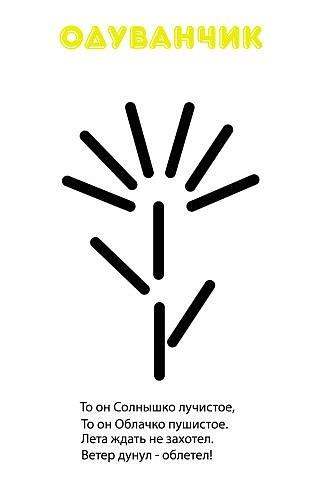 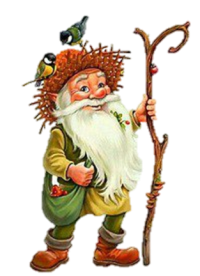 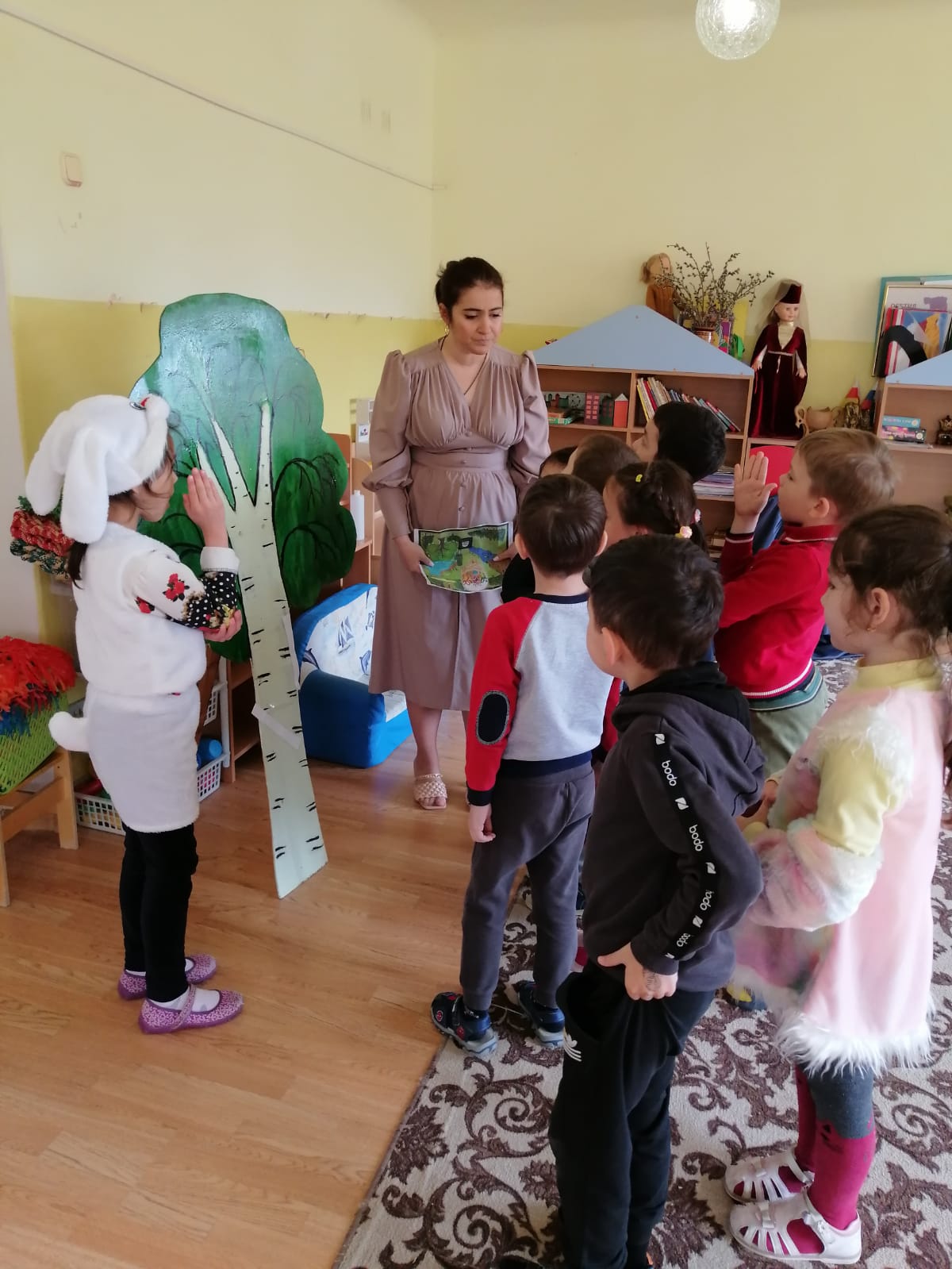 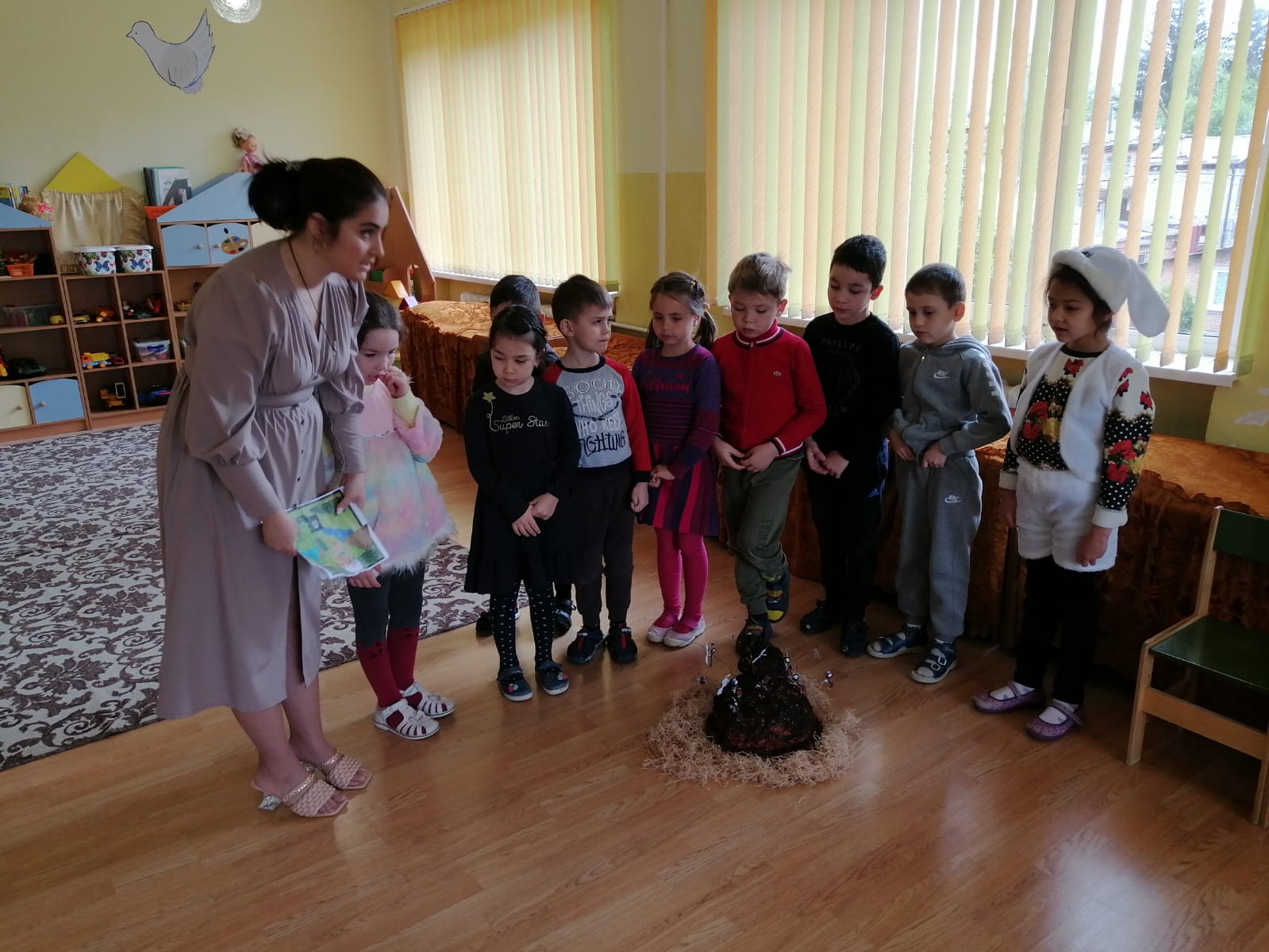 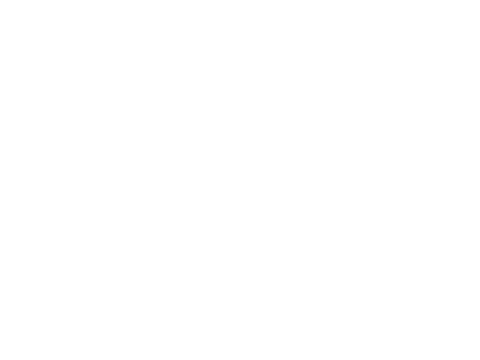 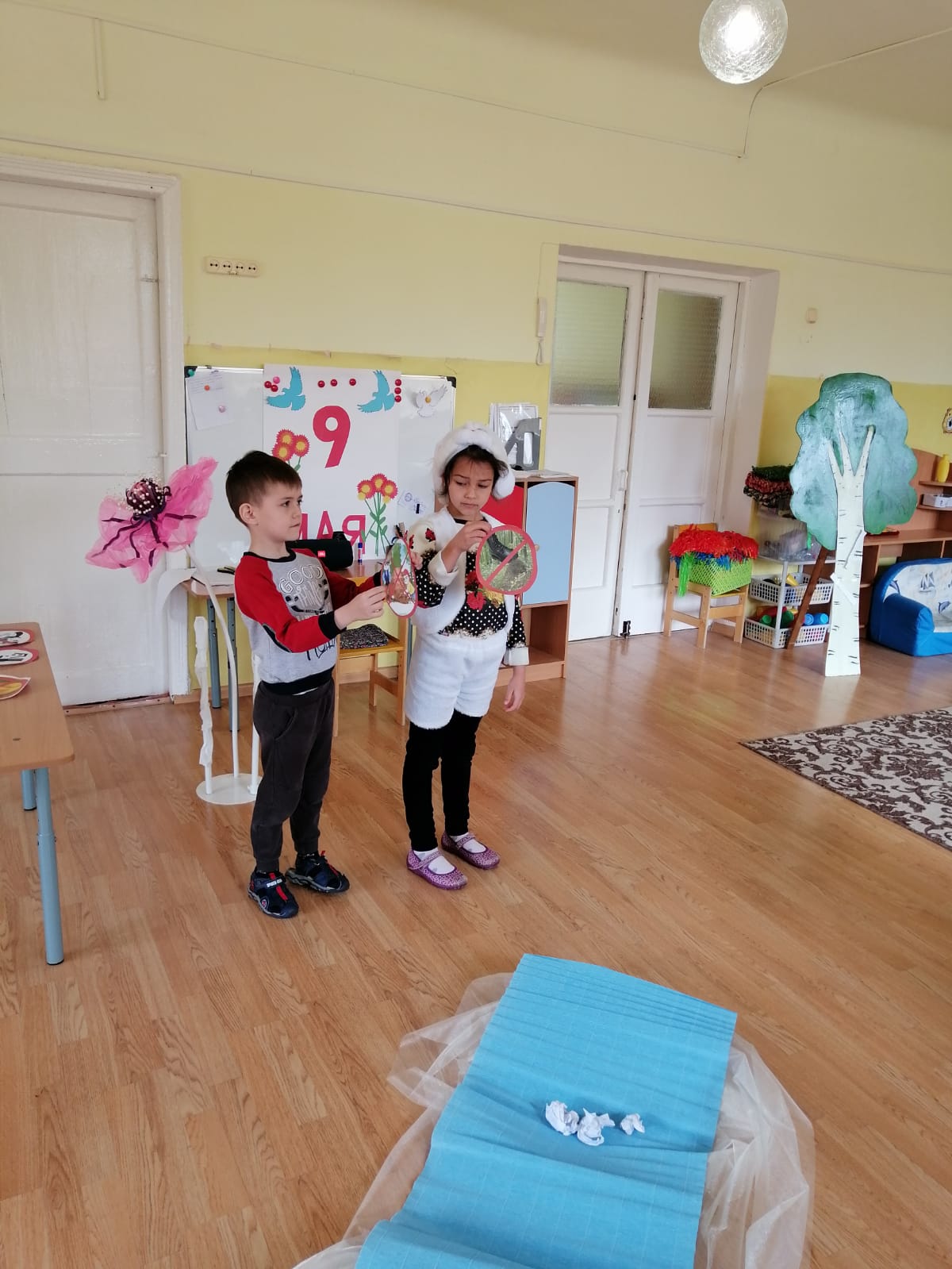 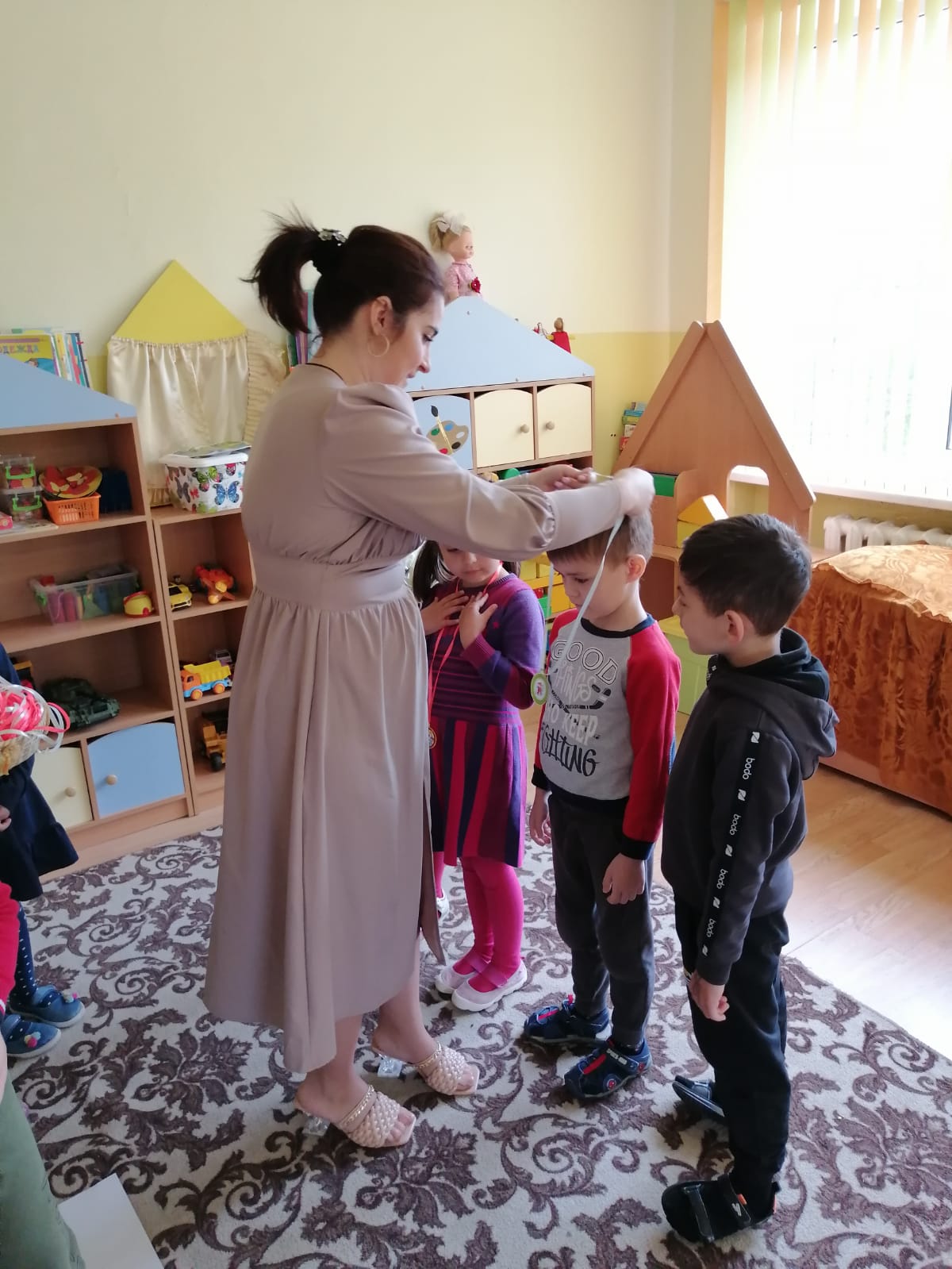